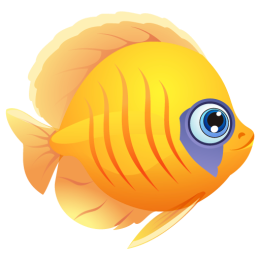 СТАРТ / СТОП
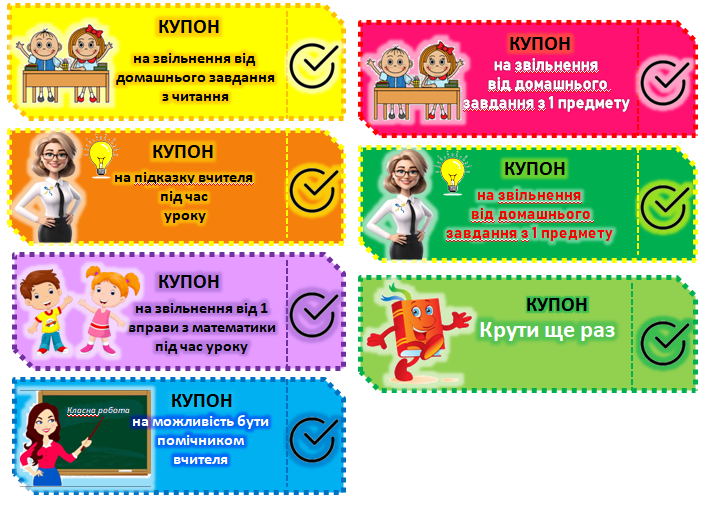 1
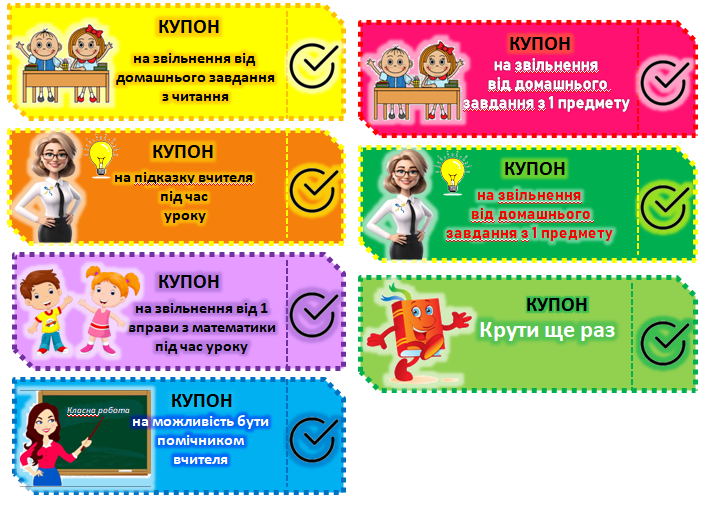 2
3
4
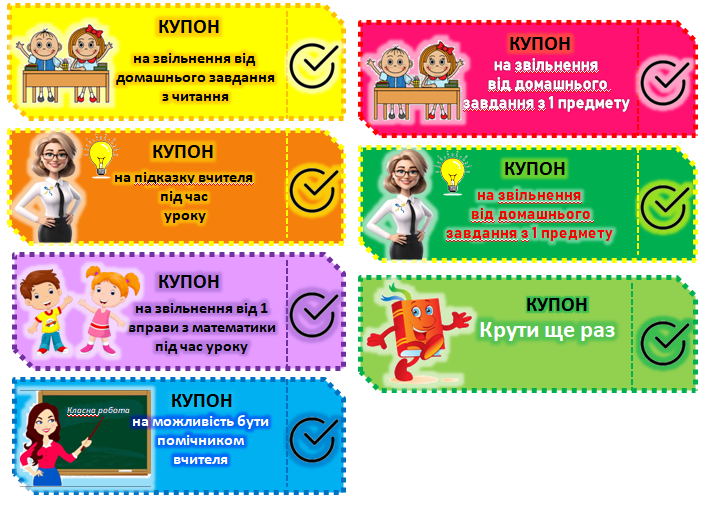 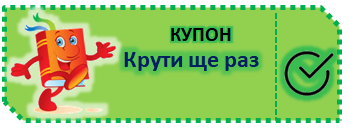 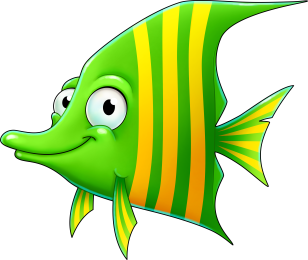 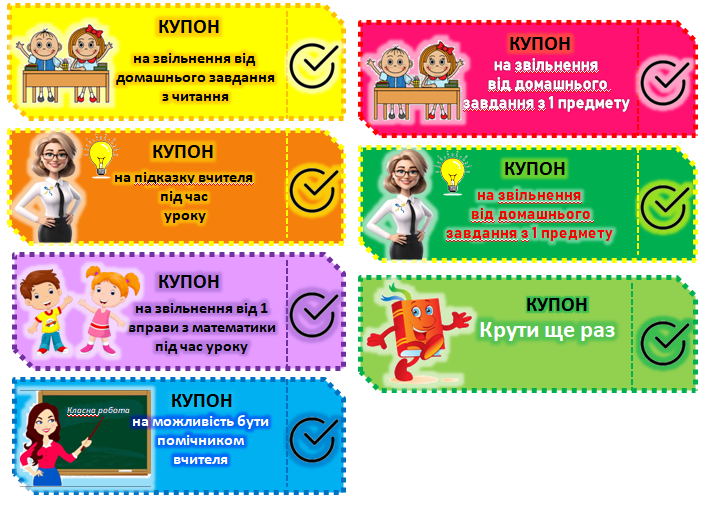 5
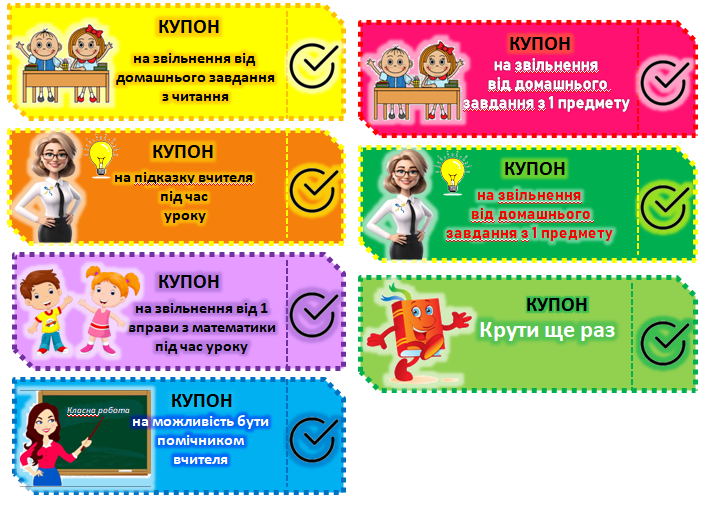 6
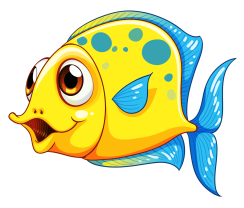 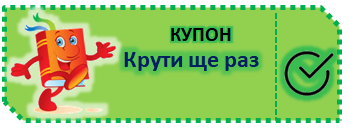 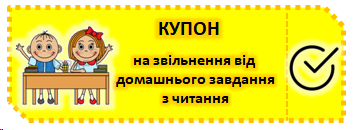 7
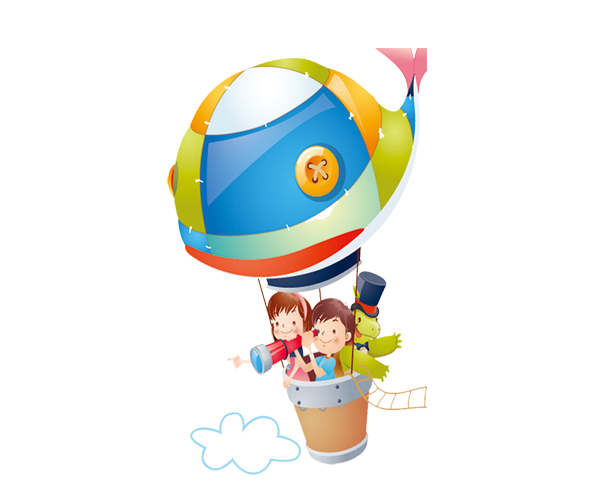